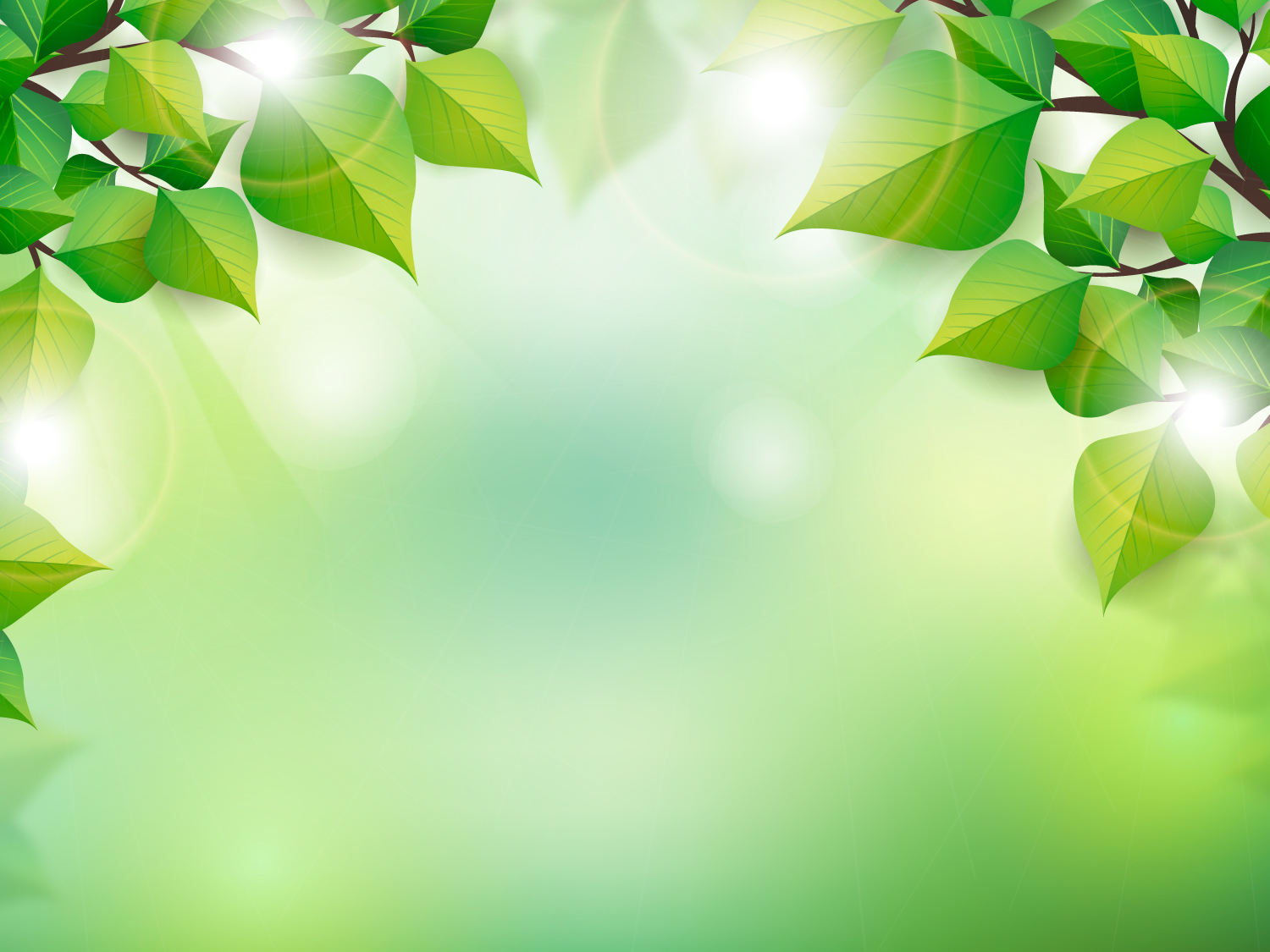 Исследовательский проект
«Зеленые легкие нашего города»
Участники проекта: дети подготовительной группы МБДОУ №352
Руководители проекта:
Лузина Лариса Валерьевна – воспитатель
Ивашева Ирина Владимировна – инструктор по физической культуре
Зотова Татьяна Алексеевна – музыкальный руководитель
.
Команда «ЭКОПОЛИС»
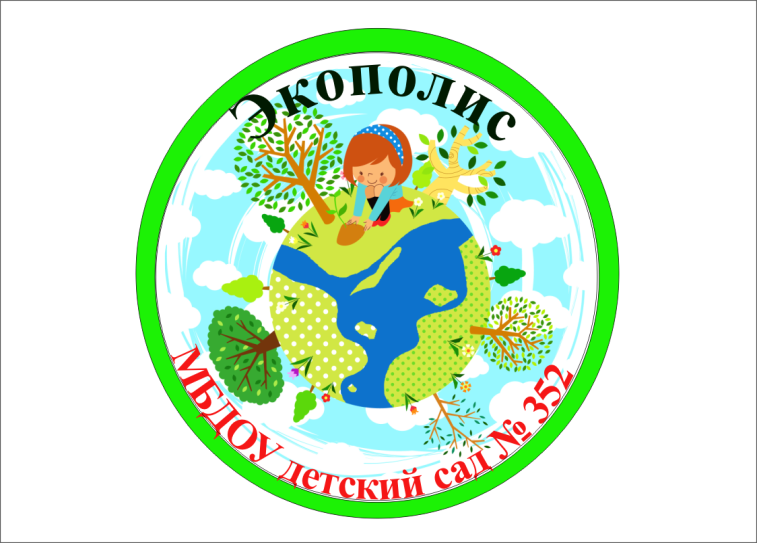 Девиз:
Любим наш город, чистый, цветущий!
Пусть с каждым днём он становится  лучше
Деревья вокруг себя береги, 
И полной грудью с планетой дыши.
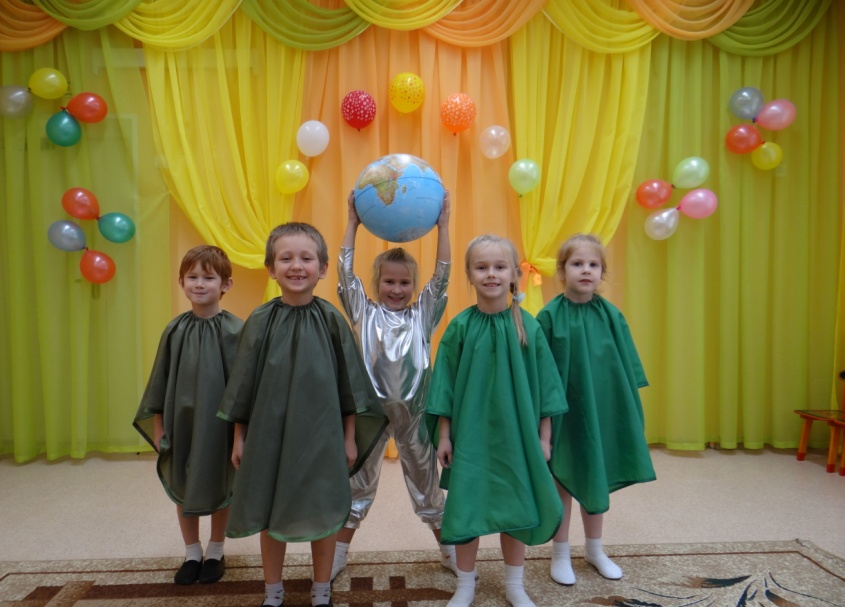 Состав команды:
Ильчук  Анастасия
Вяткин Степан
Рыжковская Ника
Гилазов  Андрей
Филиппова Юлия
Цель: создание условий для развития кругозора и познавательно – исследовательской деятельности дошкольников в природе .
     Задачи проекта:
     Обучающие: -формировать у детей представление о деревьях и их пользе для человека; -дать первоначальные сведения о карте местности  Развивающие: -развивать познавательный интерес ко всему живому, желание получать новые знания; любознательность, наблюдательность; -приобретать детьми опыт исследовательской деятельности; -развивать мотивацию на здоровый образ жизни.  Воспитательные: -воспитывать эмоциональное отношение к деревьям; -воспитывать любовь к природе, желание оберегать ее и охранять.
Актуальность
В настоящее время вопрос экологического воспитания  встал на первое место в воспитании маленьких граждан России. Любовь к Родине начинается с семьи и с места, в котором ребенок родился и вырос – с малой родины.
          В каждом городе есть особо любимые места детворы. В нашем городе Екатеринбурге такими местами стали парки города «Дендропарк», « Харитоновский парк» , парк К и О им. В.В Маяковского, парк «Зеленая роща»  и др. ,а также скверы, аллеи, в которых любят отдыхать дети с родителями. Именно здесь, в парках мы можем увидеть объект, прикоснуться к нему, почувствовать тепло дерева или холод камня. Это способствует формированию познавательных интересов, дает возможность знакомить детей с широким кругом предметов и явлений.  Правильное  восприятие  экологических объектов  делает ребенка отзывчивым  к  красоте, развивает чувство прекрасного, воспитывает бережное отношение  к природе.  В процессе совместной деятельности педагогов с детьми  затрагиваются  вопросы экологического воспитания, а именно сохранения и бережного отношения к «легким города». Таким образом, в данном проекте мы обратили внимание на экологическое воспитание подрастающего поколения.
На протяжении многих веков человечество живет рядом с удивительными живыми существами - деревьями. Мы так привыкли к их соседству, что редко задумываемся о том, насколько они важны для жизни людей и всего живого на Земле. Каждый знает, что деревья - это легкие Земли, источник кислорода воздуха, а значит, источник здоровья людей. Важно не только знать об этом и уметь использовать чудесные свойства деревьев , но и необходимо научиться сохранять то, что нам дает природа .     Ребенок уже в дошкольном возрасте способен осознанно понять и принять элементарные сведения о пользе деревьев для здоровья человека и правилах поведения в природе. Но нужно учесть то, что для маленьких детей деревья порой не представляют такого интереса, как животные или растения, ведь они считают их неживыми существами, а значит малоинтересными. Процесс познания должен быть интересен как в плане содержания, так и применяемых методов и приемов.    Мы начали эту  работу с ближайшего зеленого окружения - с территории детского сада. Как правило, среди зеленых насаждений вокруг детского сада, можно встретить многих представителей флоры данной местности. Необходимо помнить и о том, что зачастую небрежное, а порой и жестокое отношение детей к природе объясняется отсутствием у них необходимых знаний.    Данный проект раскрывает ценность деревьев при выполнении ими санитарно-гигиенических функций через доступные дошкольному восприятию игровые формы работы. Продуктом проекта является Карта зеленых насаждений детского сада.
Срок реализации проекта: две недели
Ожидаемые результаты:

Воспитанники: -знакомы с деревьями, растущими на территории детского сада и их функциями; -знакомы с некоторыми целебными свойствами деревьев для здоровья человека; -имеют первоначальные навыки "чтения" карты; -имеют представление о природе родного города .
Родители: -активные и заинтересованные участники проекта, 
ориентированы на развитие у ребёнка потребности к познанию, общению со взрослыми 
и сверстниками через совместную проектную деятельность.
Педагоги: -осуществляют инновационную деятельность; -повышают профессиональный уровень; -расширяют свой экологический кругозор.
Этапы реализации проекта:
Подготовительный этап
Цель: заинтересовать проблемой, выяснить представления детей о деревьях.
Аналитический
1.Совместно с детьми продумать продукт проекта. 2.Составить план мероприятий по реализации проекта. 3.Подготовка материала: подборка изображений деревьев, растущих на территории; детской литературы о деревьях, художественного слова, физ.минуток и т.д.
Практический
(см. следующий слайд)
Практический этап
1.Целевые экскурсии по территории детского сада.
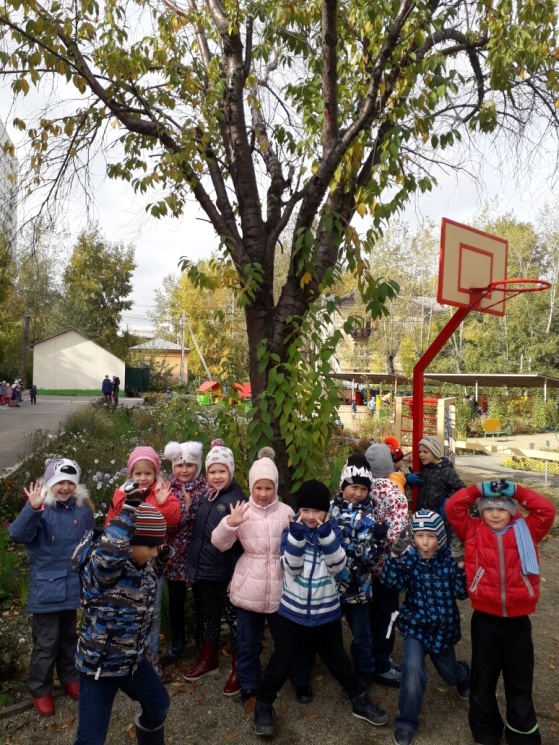 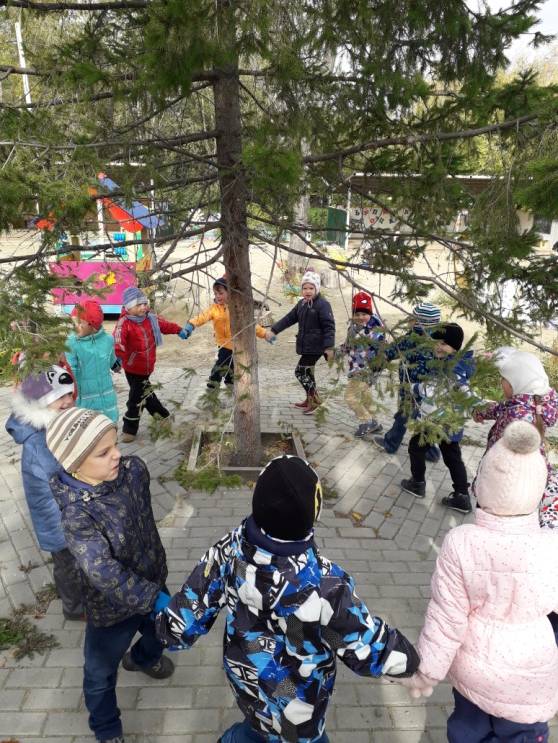 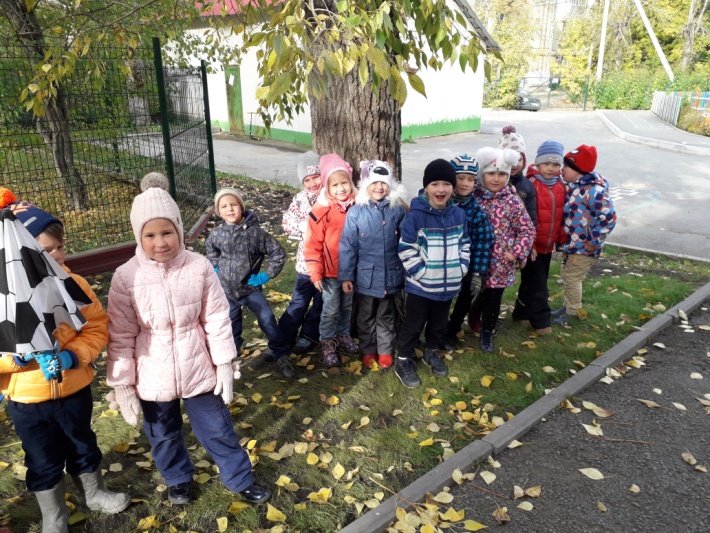 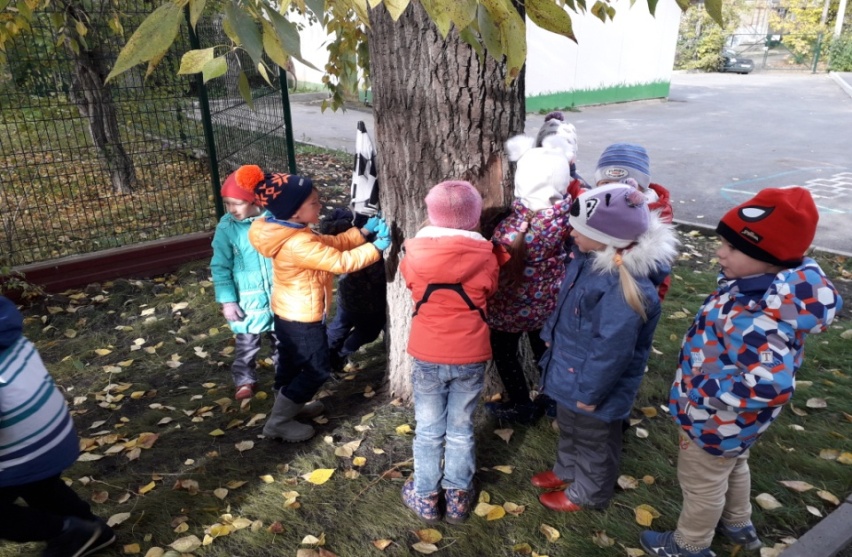 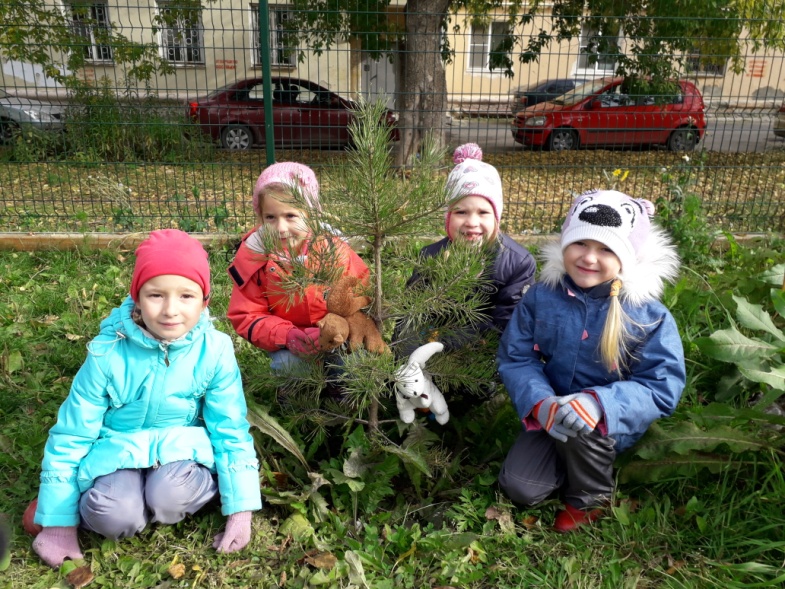 Посадка сосны
2. Рассматривание  карты г. Екатеринбурга, карты районов.
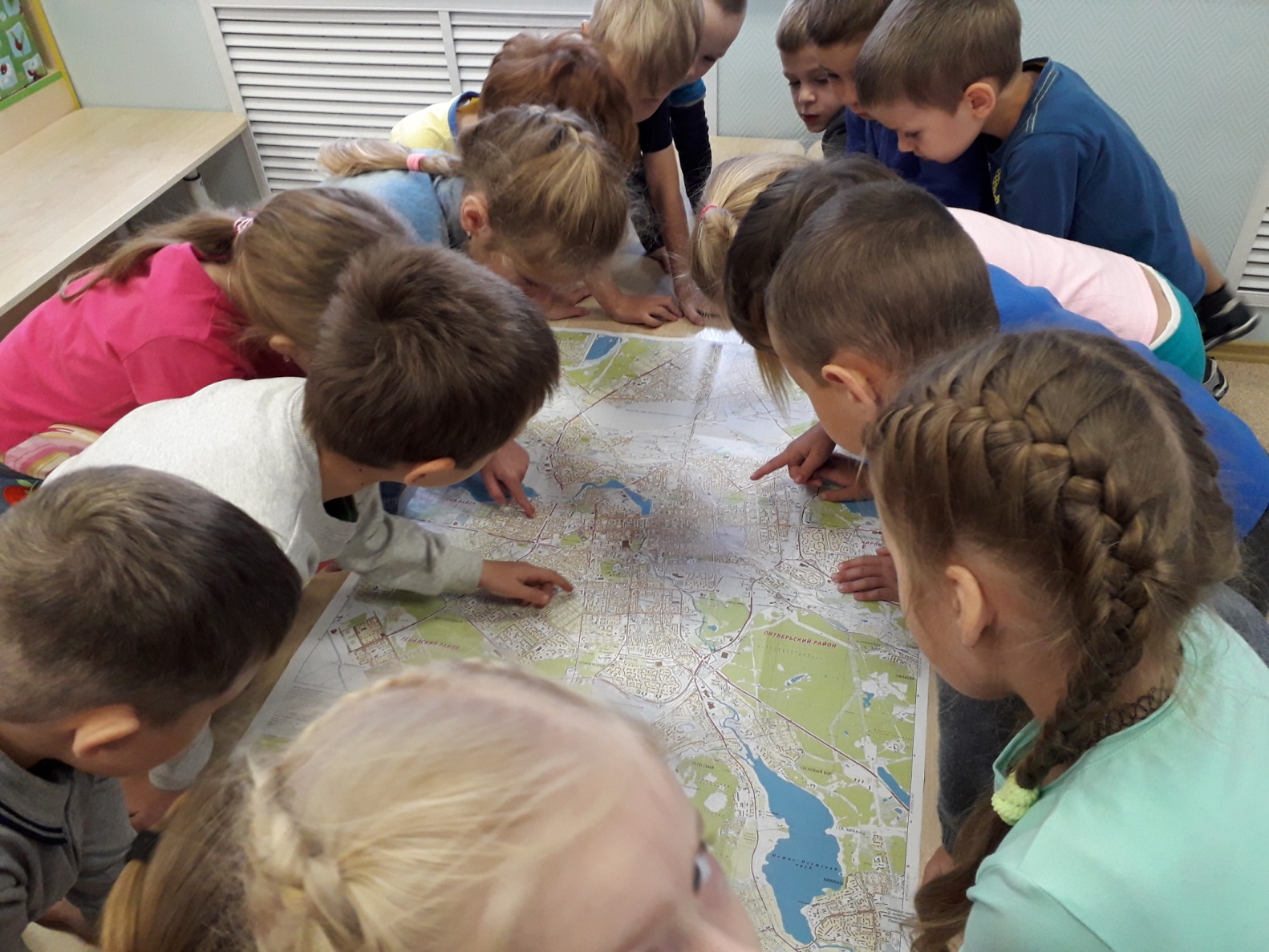 3. Беседа «Для чего нужны деревья»4. Просмотр слайдов фотоматериалов о родном городе "Город, вид с неба"
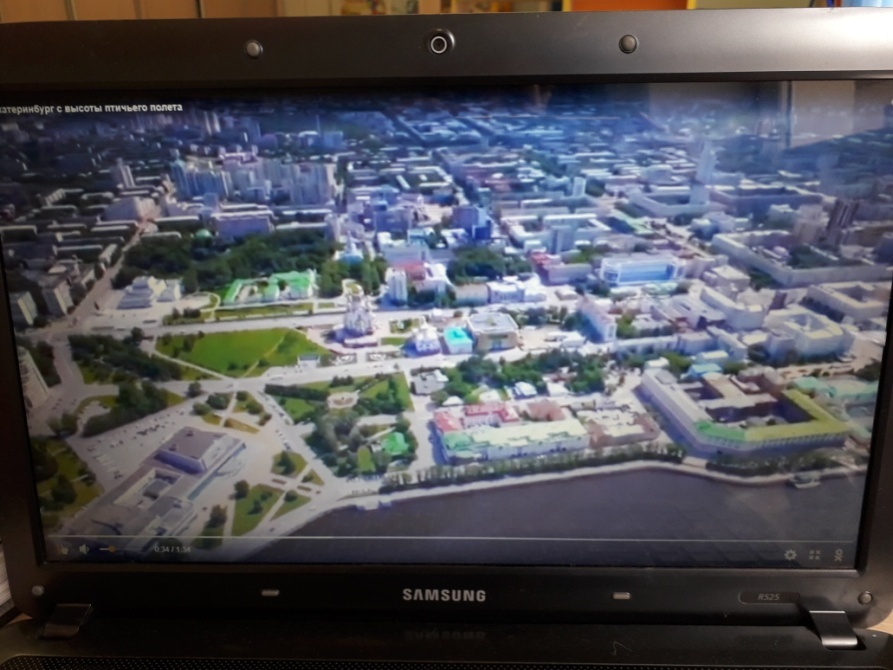 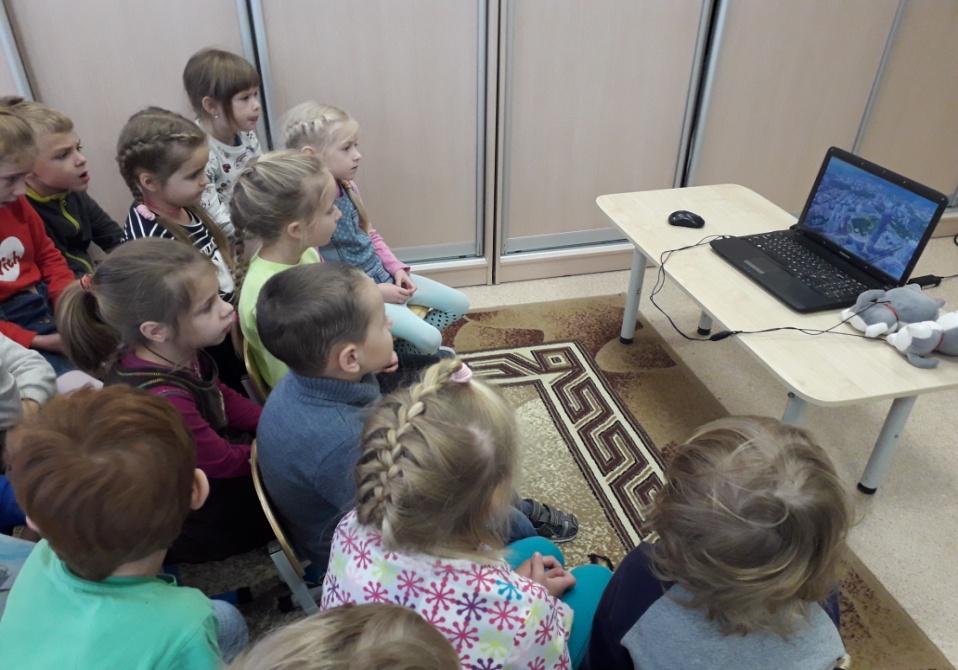 5. Художественное творчество. Рисование деревьев.
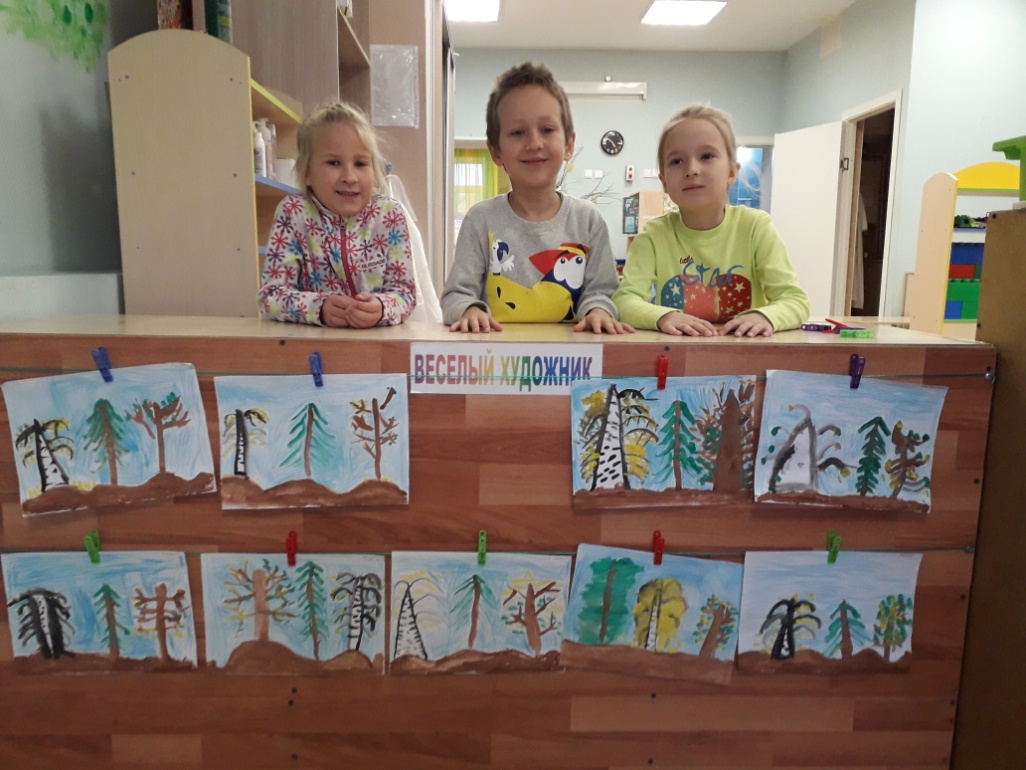 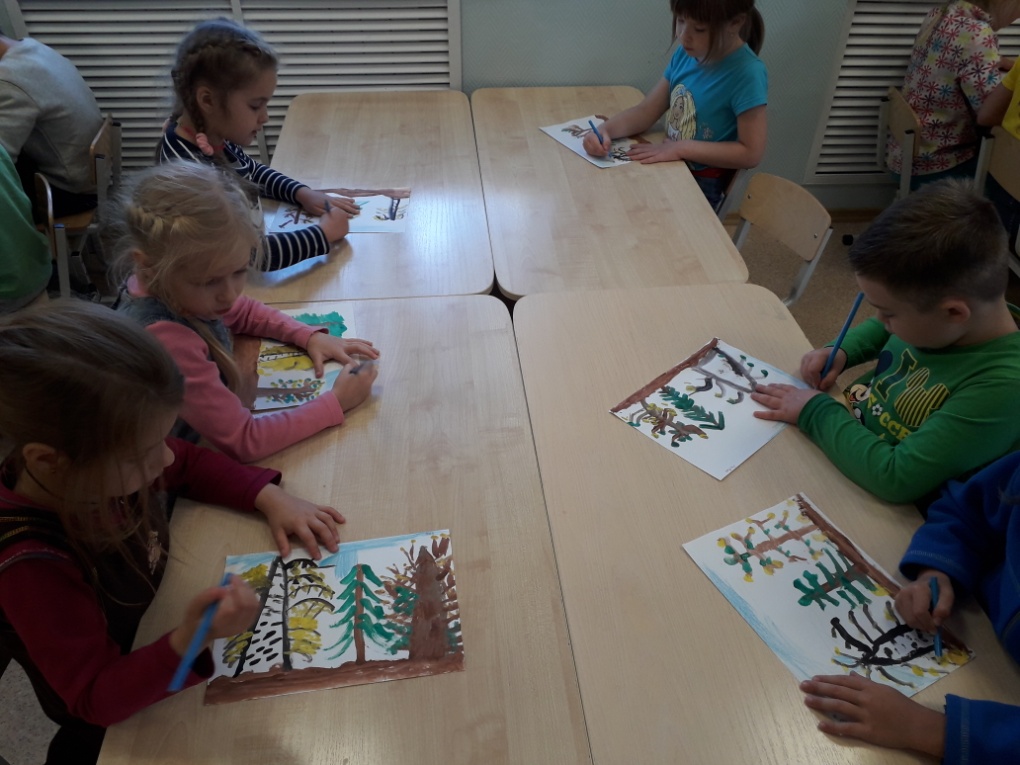 6. Коллективная работа  «Городской парк».
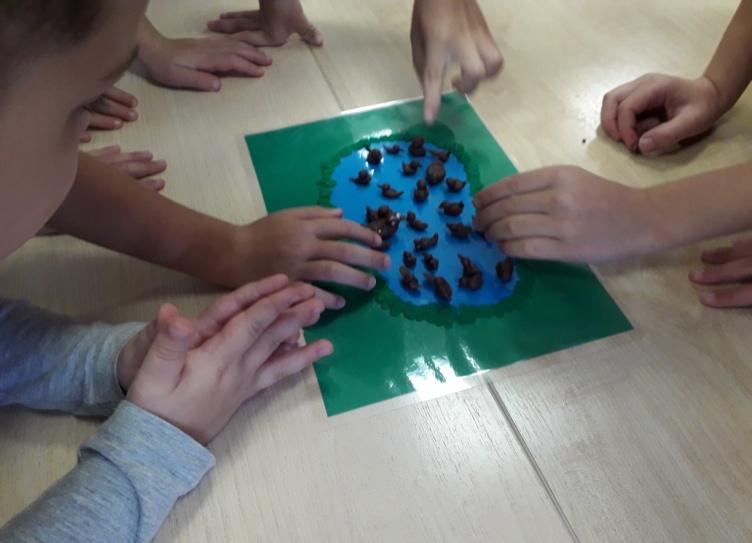 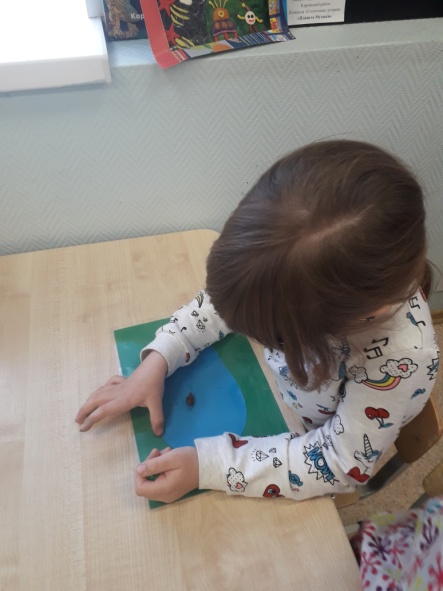 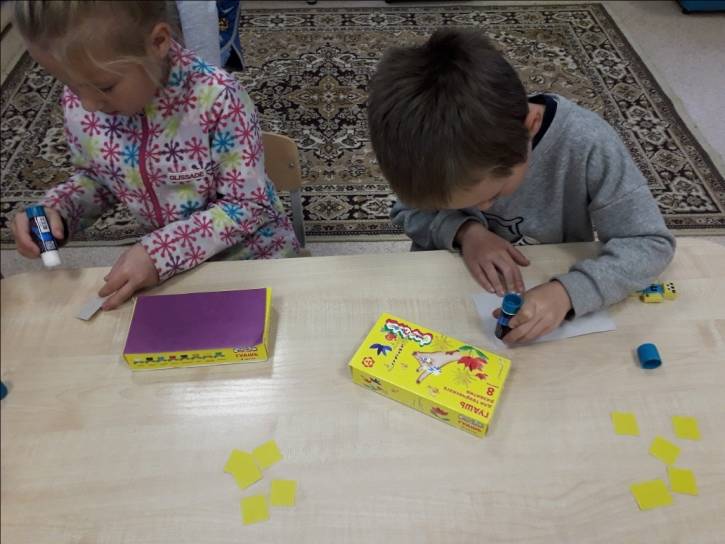 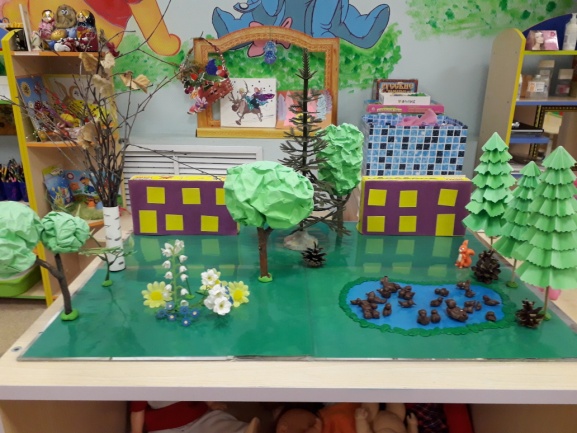 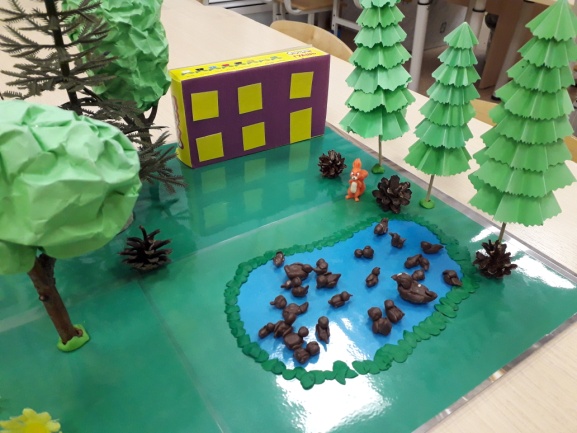 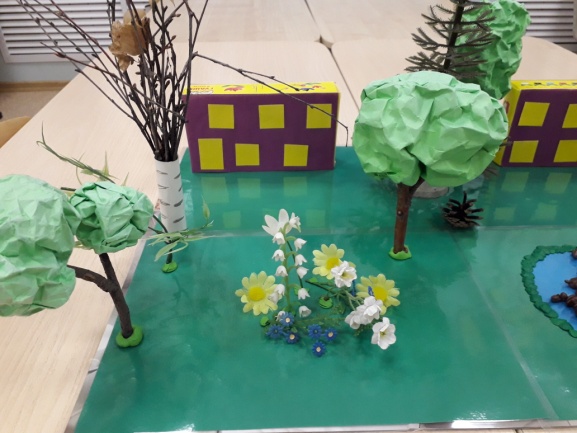 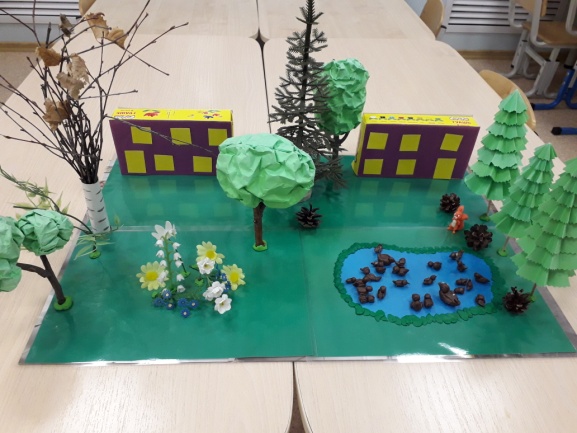 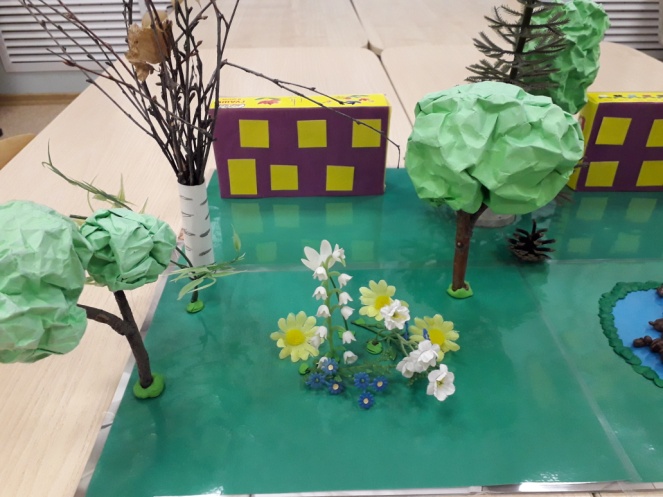 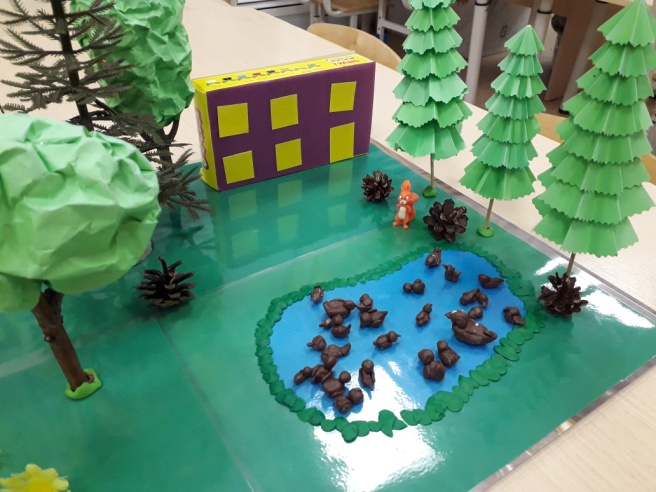 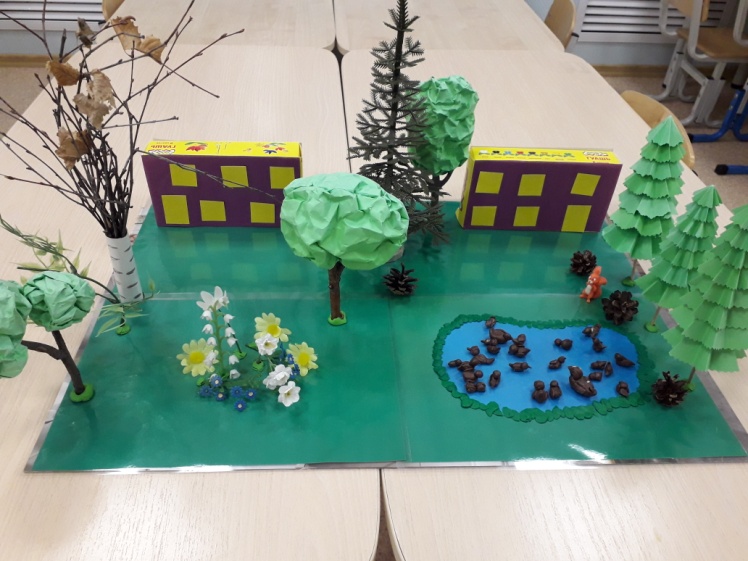 7. Развлечение «Экологическая тропа»Цель: повышение экологической грамотности детей через правильное взаимодействие с окружающей природой.
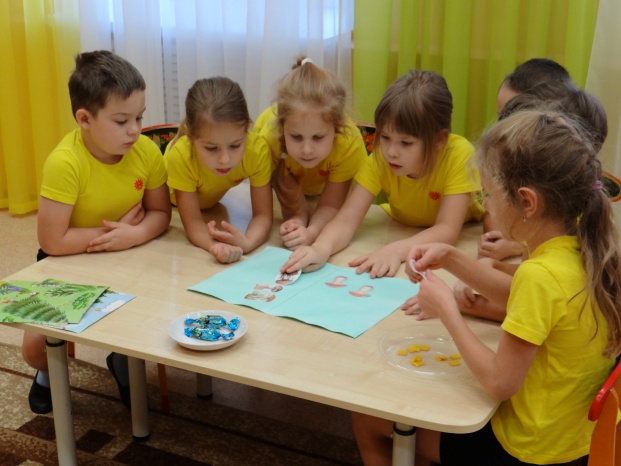 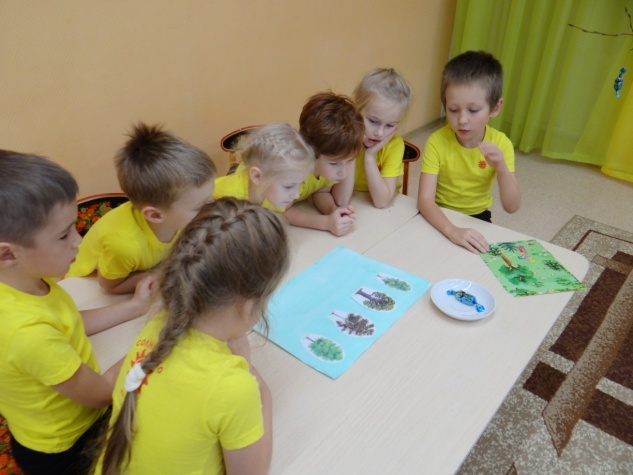 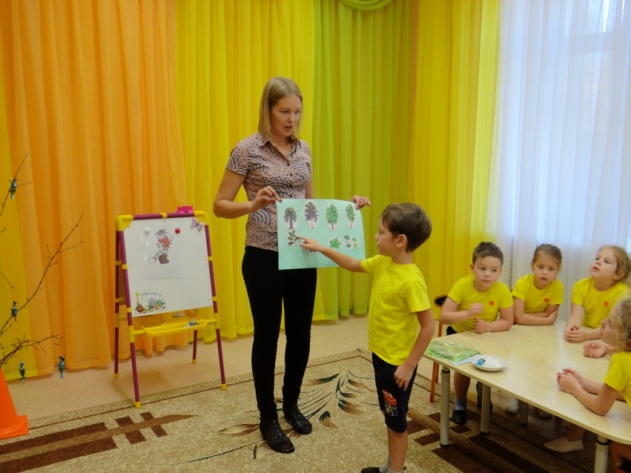 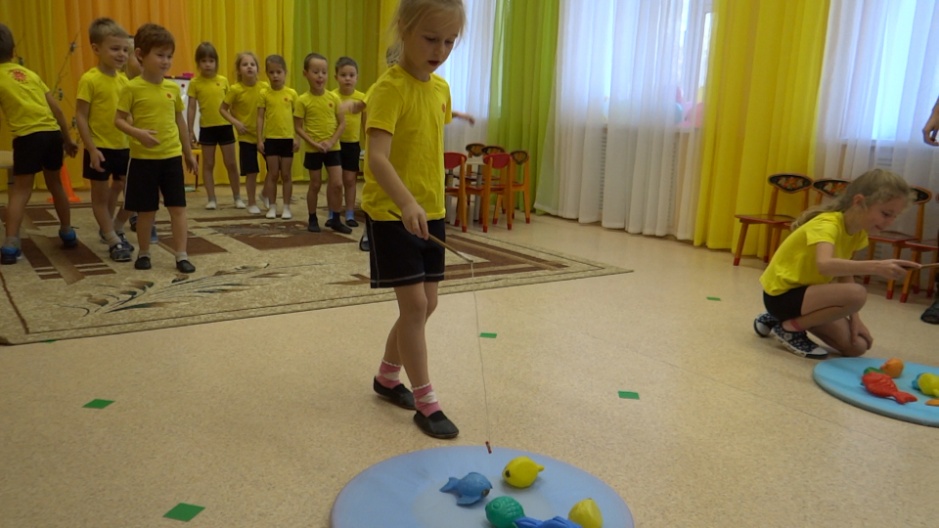 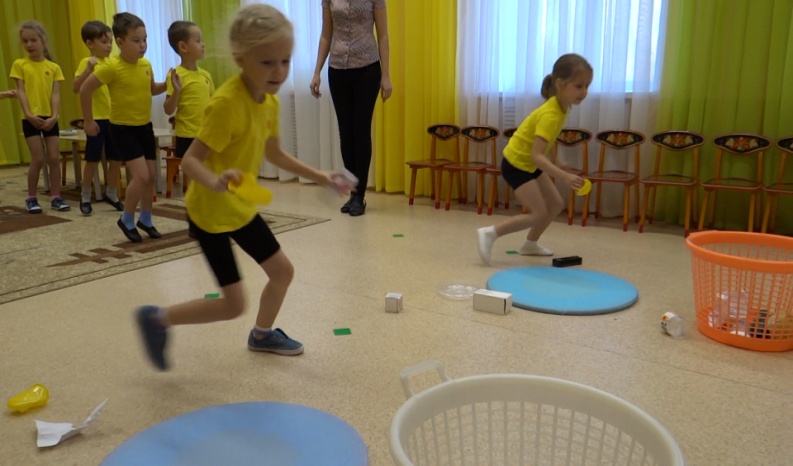 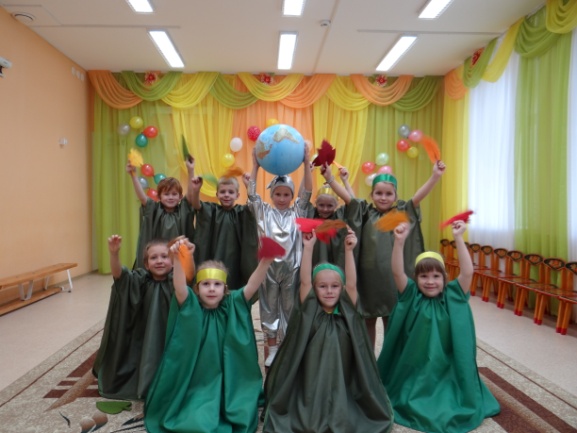 8. Коллаж «Как мы с семьей ходим в парк»
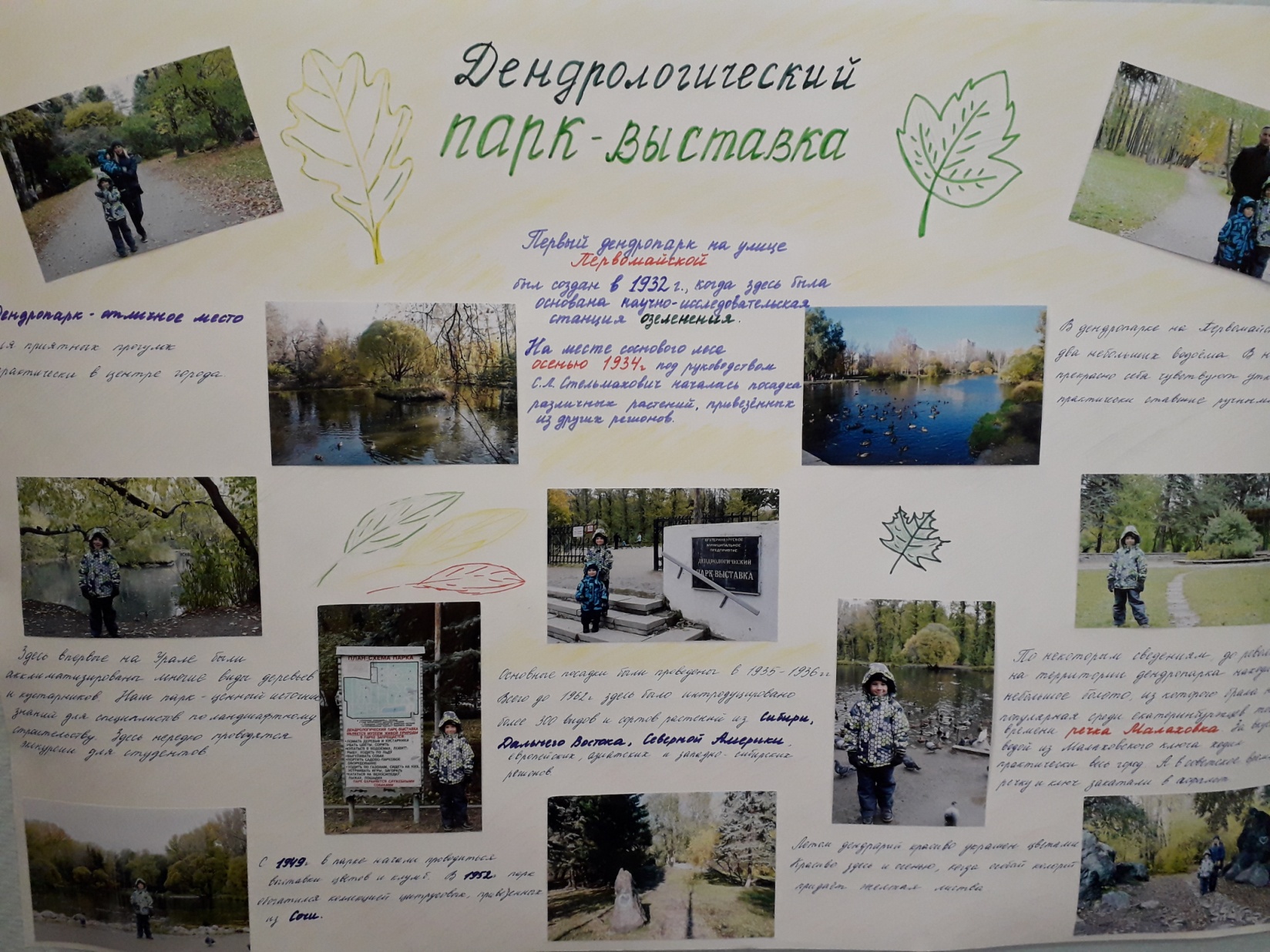 9. Коллективная разработка карты зеленых насаждений детского сада
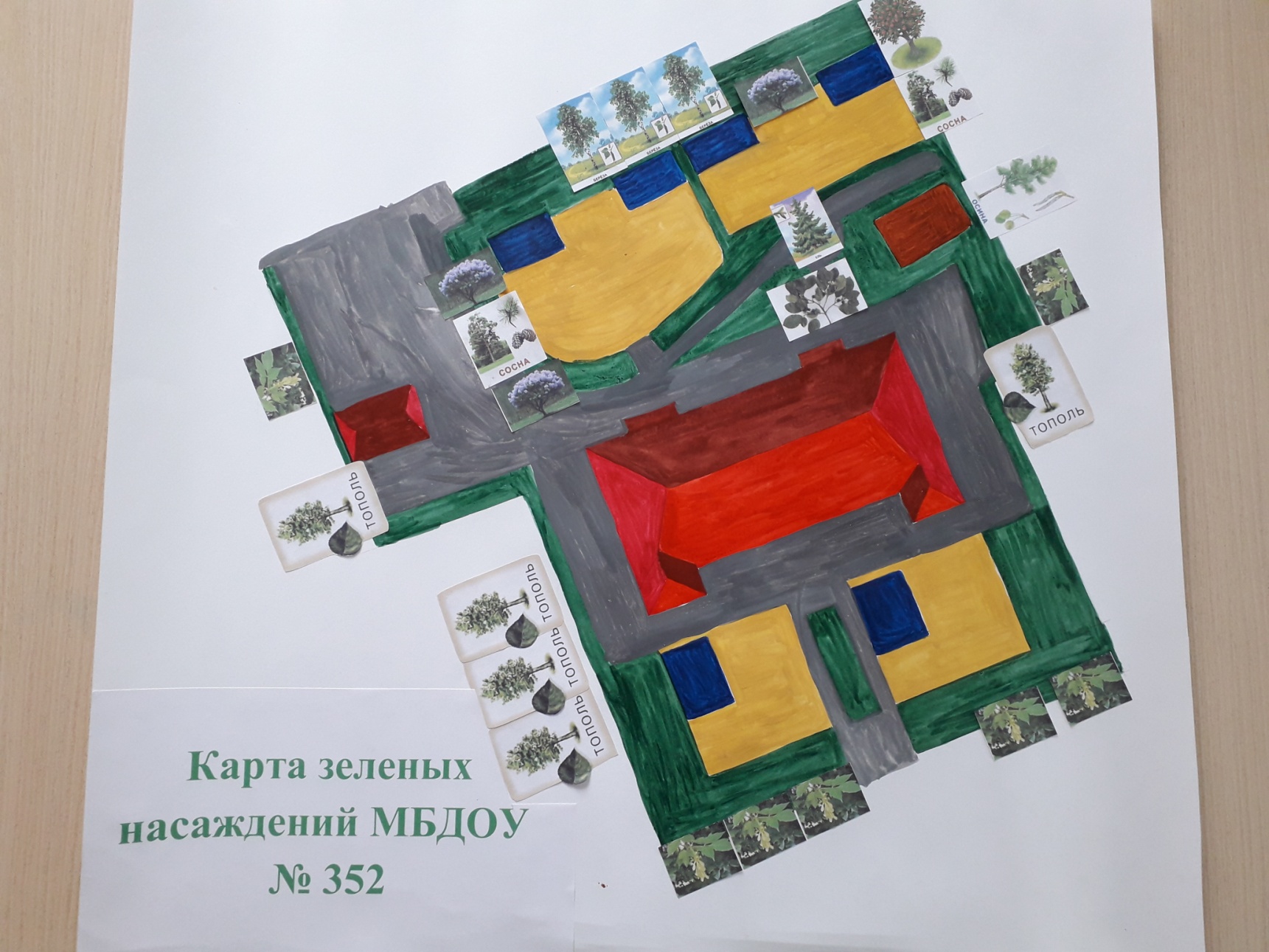 Цикл дидактических игр по карте
-"Найди свое дерево". Цель: найти на карте места, где растет данное дерево.
-"Прогулка в ельник". Цель: помочь дойти игровому персонажу по карте до ельника и рассказать о целебных свойствах ели. 
-"Белоствольная красавица". Цель: выбрать самый короткий маршрут до березовой рощицы. Рассказать о пользе березки для человека.
-"Вкусные деревья". Цель: найти на карте посадки, яблони.
-"Ароматное дерево". Цель: найти на карте яблоню, сирень, распространяющие во время цветения особые запахи.На территории детского сада произрастают следующие деревья:береза, клен ясенелистный , черемуха,  яблоня, осина, ель, сосна, тополь, сирень.
Заключение
Проект расширил представления детей о деревьях, которые находятся рядом с нами. Научил видеть в них живые создания, которые нуждаются в заботе, охране. Дошкольники узнали, что многие деревья не только делают нашу жизнь красивой, но и помогают нам быть здоровыми. Игровые приемы позволяют педагогу заинтересовать детей данной  темой. А составление карты настолько увлекло детей, что игры с картой стали придумывать сами дошкольники.
Перечень электронных ресурсов
https://nsportal.ru/detskiy-sad/okruzhayushchiy-mir/2015/05/19/ekologicheskiy-proekt-v-podgotovitelnoy-gruppe-derevya
https://www.o-detstve.ru/forchildren/research-project/12324.html
http://moi-amour.ru/load/doshkolnoe_obrazovanie/okruzhajushhij_mir/ehkologicheskij_proekt_zdravstvuj_derevo/151-1-0-860
https://soroka-zhukdou30.edumsko.ru/folders/post/proekt_derev_ya_vokrug_nas_starshaya_gruppa_2016-2017_g_g
Спасибо за внимание